Воспитание социально-активной личности в пространстве деятельности детского объединения
Пк_сотЫ_31.11.2016
Обучение 
не есть ценность, 
а есть средство воспитания!
А.С.Макаренко
Мы имеем дело с детьми, только вступающими в наш взрослый мир, поэтому подходить к ним нужно 
с особо тонкой инструментовкой, чтобы не ранить душу ребёнка обидным словом, взглядом или жестом, а суметь поддержать его, помочь ему освоить этот новый и большой мир.
Процесс воспитания 
– одна из важнейших задач образования, 
непрерывная система 
всестороннего развития личности в современных  условиях.
принципы:
равенство всех участников
добровольное привлечение к процессу деятельности
чередование коллективной и индивидуальной работы
свободный выбор вида деятельности
нравственная ответственность каждого за свой выбор, процесс и результат деятельности
развитие духа соревнования, товарищества, взаимовыручки
учет возрастных и индивидуальных особенностей.
Задачи:

содействовать защите прав, достоинства и интересов детей
способствовать приобщению учащихся к общечеловеческим ценностям через включение в социально-значимую деятельность
выявить и развить лидерско-организаторские качества и индивидуальные способности ребят через обучение основам самоуправления
обучить их взаимодействию и умению жить в коллективе
повысить уровень удовлетворённости детей работой детского общественного объединения через организацию различных видов деятельности.
Основные формы работы: 
акции
торжественное посвящение в детское объединение
социальное проектирование
КТД
беседы
встречи
концерты 
игры
праздники 
соревнования 
ярмарка
выставки детского творчества 
поездки и экскурсии
Творческих успехов!
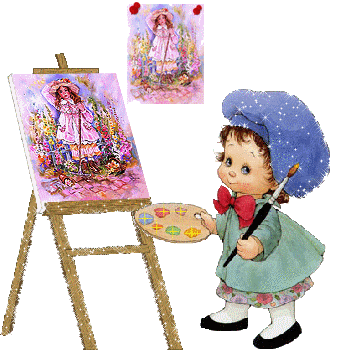